Warum fahren wir auf Wintersportwoche?
Teil des Lehrplanes 
Wintersport erleben und erlernen
Teambuilding
Sozialkompetenz
Verbesserung Schüler–Lehrer Verhältnis
Naturerlebnis
Spaß haben
Wintersportwoche 3 Klassen
 Leiter:  Mag. Christian Swoboda
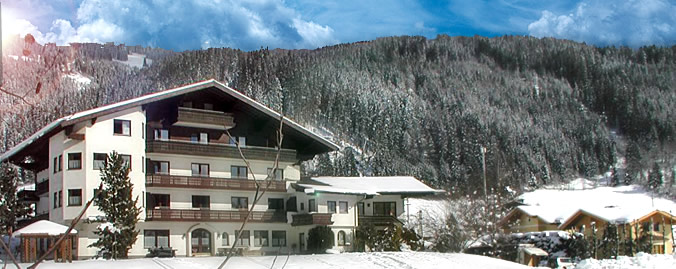 3B : Duschek B. N.
 Fischer K.
3D: Carcamo Vallejos E.
Ciupek Domenik
Yu jia Xin K.
Termin:
                  Abfahrt: Sonntag  01.03.2014
                  Ankunft: Freitag  06.03.2014
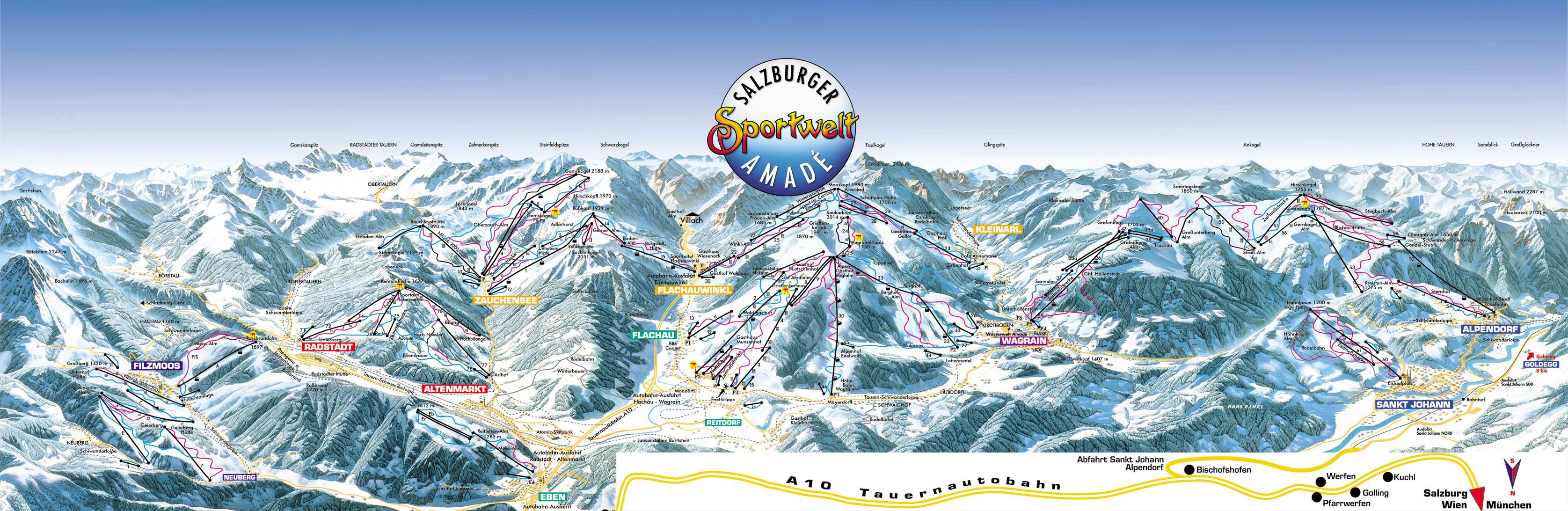 Sportangebot:
Snowboard        Ski-Carving
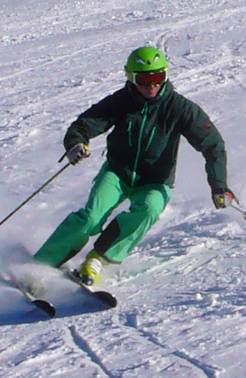 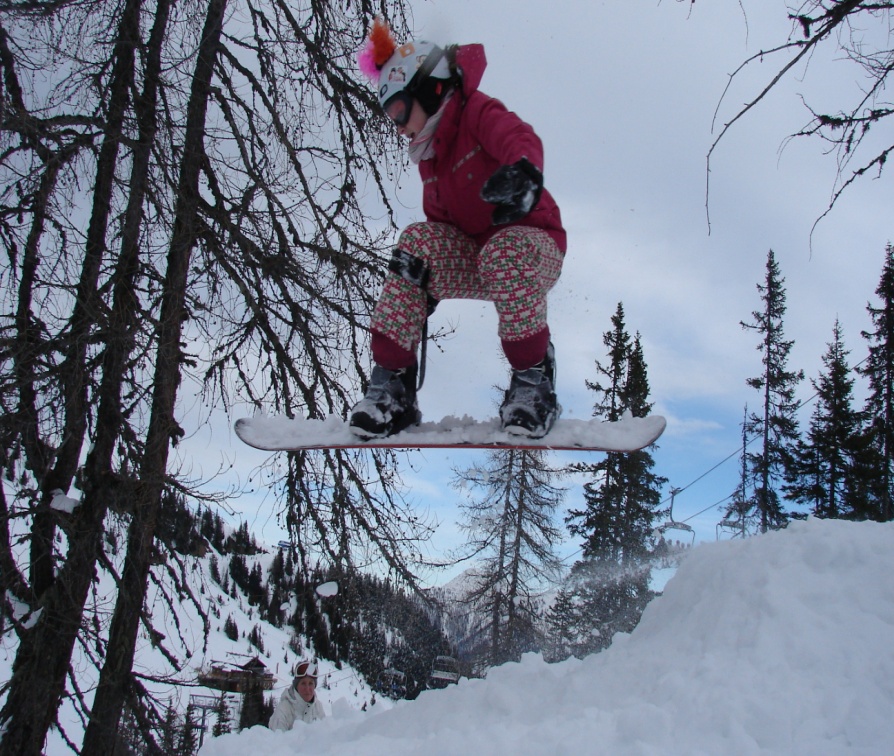 Leihausrüstung:
Schi, Schischuhe, Stöcke, Helm können gegen geringes Entgelt für die ganze Woche entliehen werden

Schiausrüstung  33 €, 
Snowboardausrüstung 33 € 
jeweils + Helm.
Verhaltensrichtlinien:
Bei schweren Verstößen gegen Kursordnung oder Disziplin kann eine Schülerin/ ein Schüler von der weiteren Teilnahme ausgeschlossen werden. 
Die dabei anfallenden Kosten sind von den Erziehungsberechtigten zu tragen.
Adresse:
Jugendgästehaus Lindenhof   Fam. Kirchner
Lindenhof 154. 5331 Eben im Pongau
www.lindenhof.co.at/
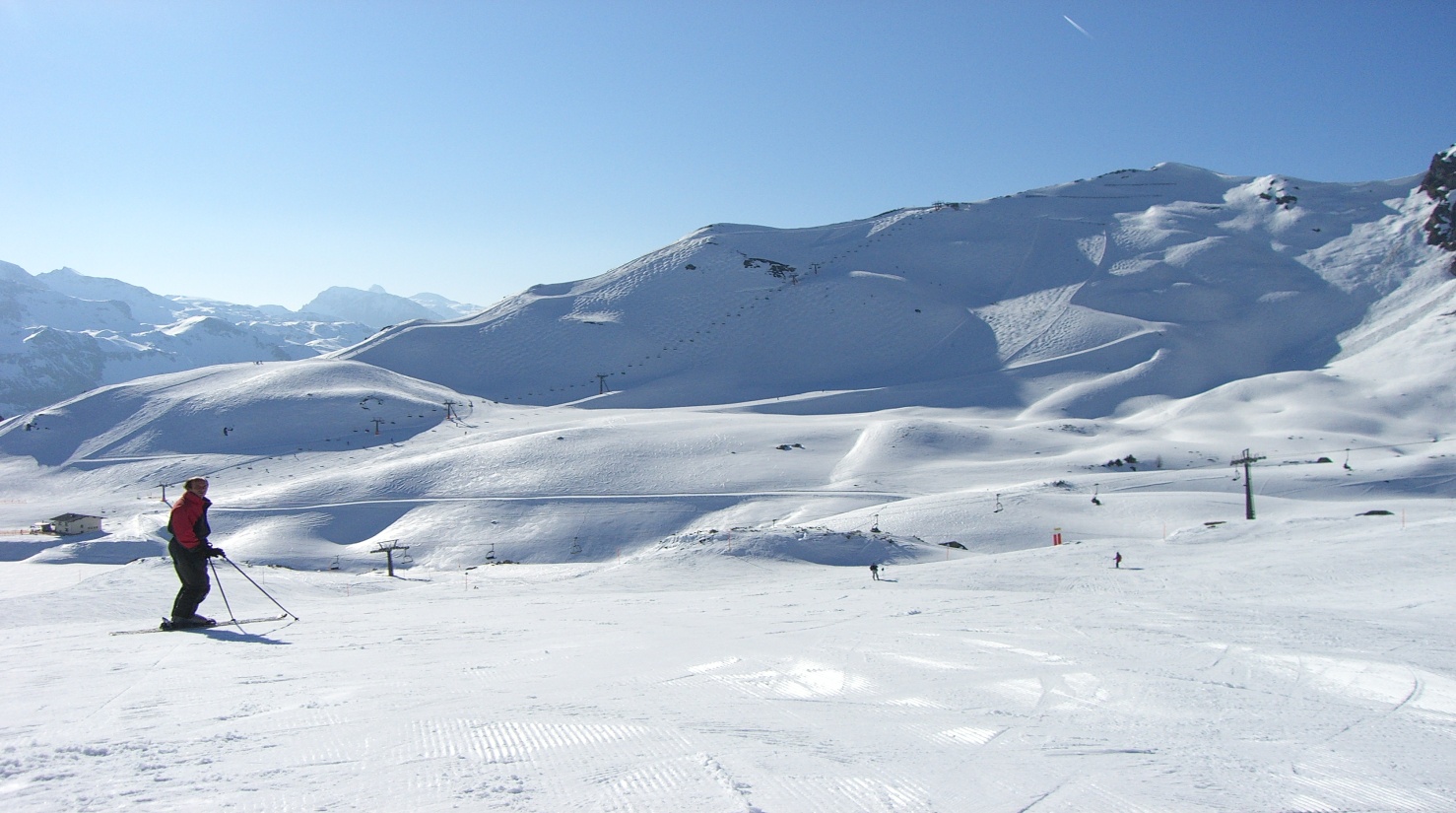 Zimmer- Haus
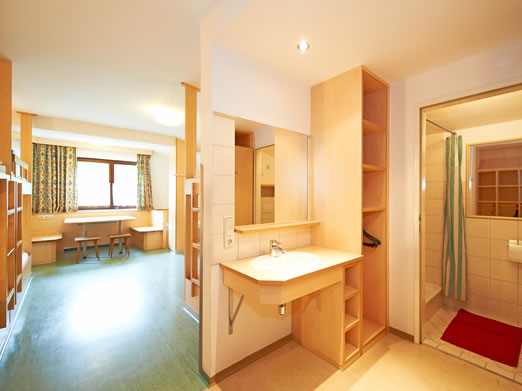 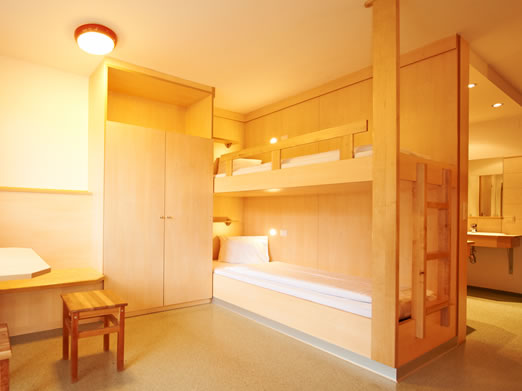 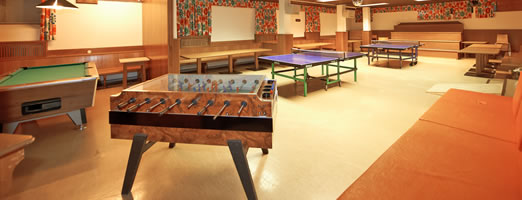 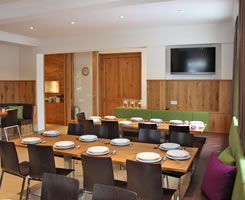 *  Schi (Bindung vom Fachmann eingestellt), Stöcke zusammengeschnallt !
 


*  Snowboard Achtung! Mit Rutsch-pad und Fangriemen = Pflicht!!!
 
              
 
  
*   Helm!!Pflicht Handschuhe (2Paar)
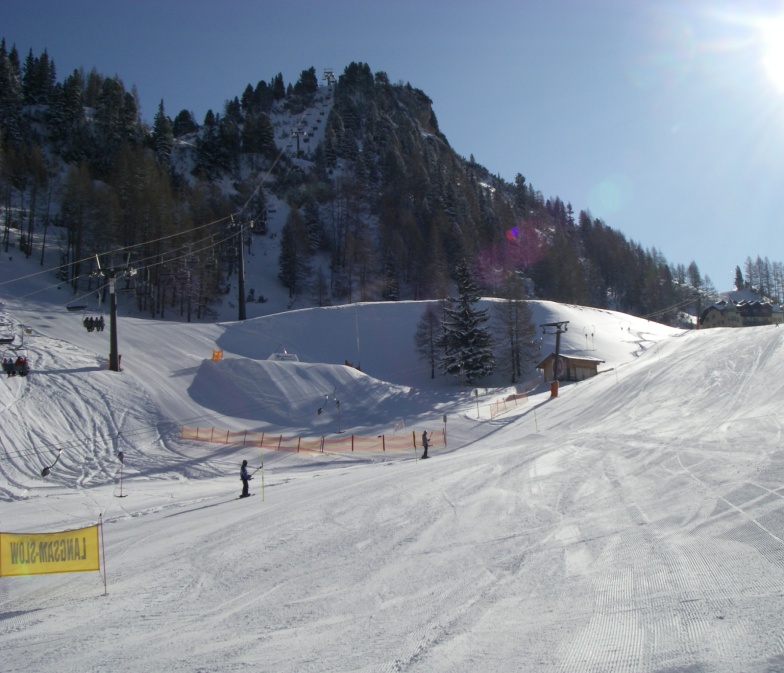 **  Schibrille!!, Sonnenbrille 



Taschengeld  ? (ca.20 € - muss nicht sein  denn wir haben Vollpension )                            





*  Lesestoff, event. Musikinstrument;Tischtennisschläger
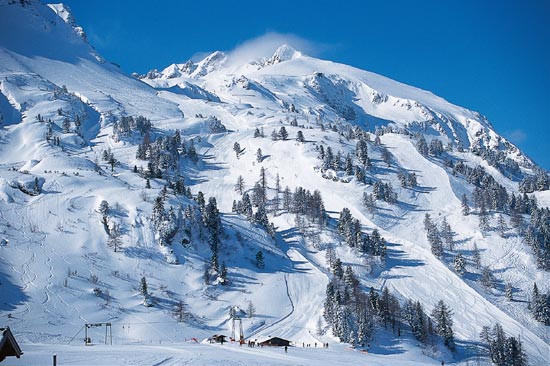 *  !Keine Bettwäsche!!   
 ( Aber das Überziehen sollte gekonnt werden )                           
 

*  Snowboard  eventuell Knie-,und  Handgelenkschützer
 
  
  Elektronische Geräte nur auf  eigene Verantwortung !!!!!!!!
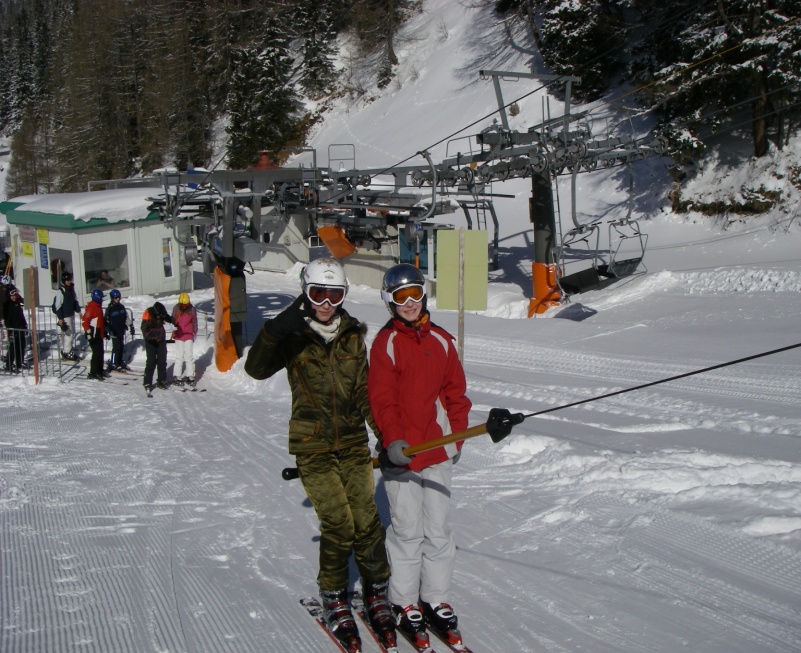 *  E-Card!!  sowie Notfallabschnitt bitte in einem Kuvert .    
                 Bitte im Bus griffbereit halten, (Nicht im Koffer!)
 wird während der Fahrt ab gesammelt.
      
 *  1 Tasche – Koffer ( Schischuhe bitte, wenn geht nicht extra!)
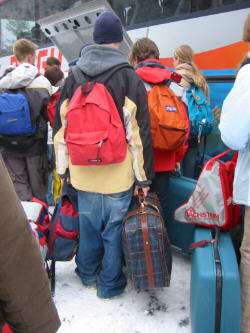 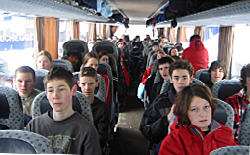 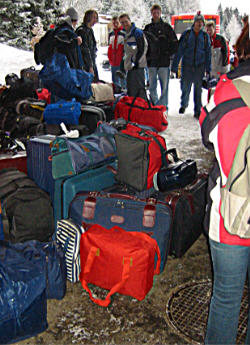 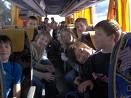 Tagesablauf:
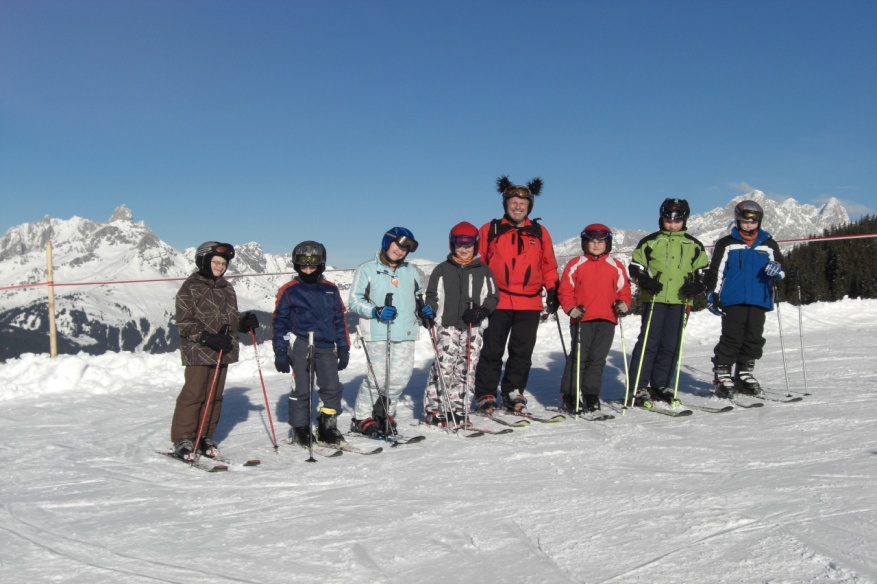 Wecken 07:15          Frühstück 08:00    
Ausrücken 09:00
Rückkunft 11:45  
Mittagessen 12:30      Pause
Ausrücken  14:00  - 16:30     Freizeit
Nachtmahl 18:30 
Abendprogramm 19:30  
Nachtruhe ca. 21:45
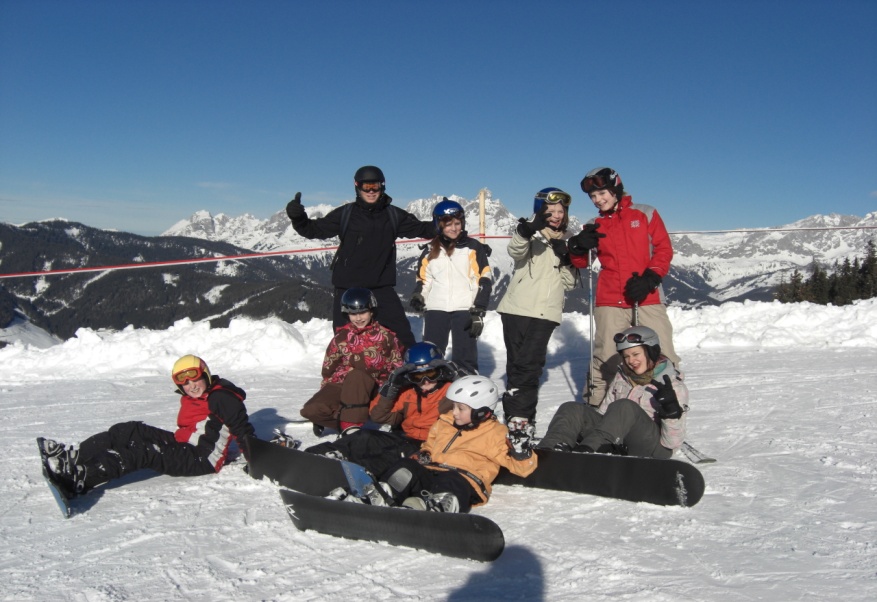 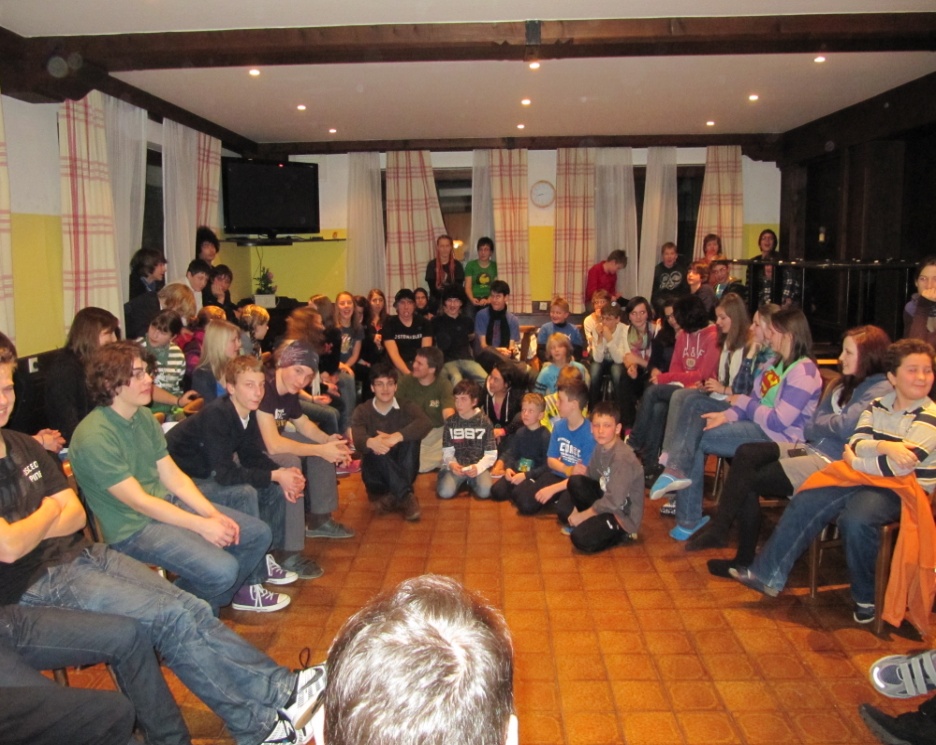 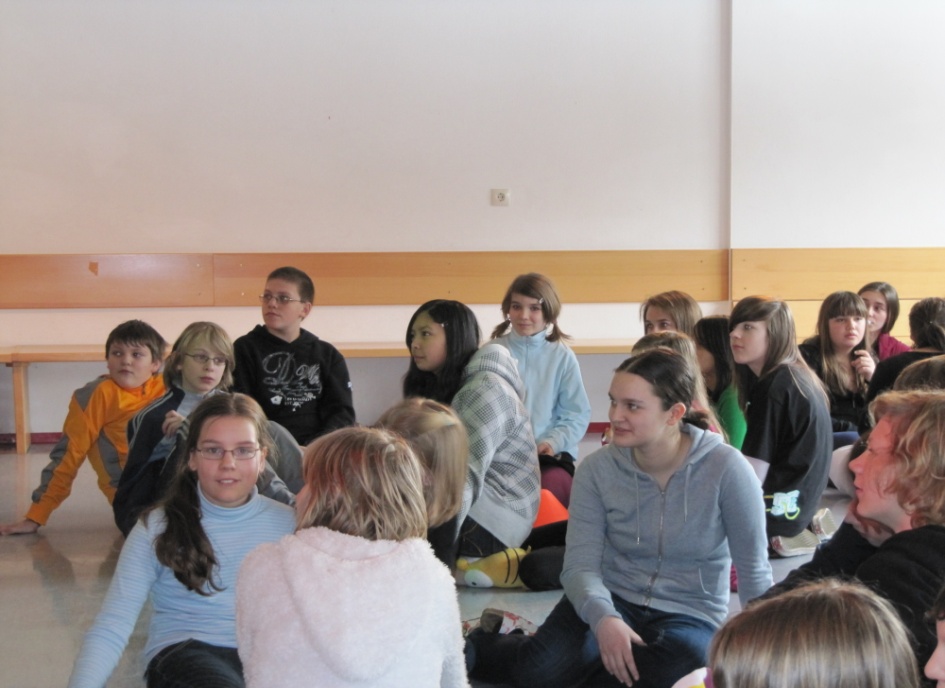 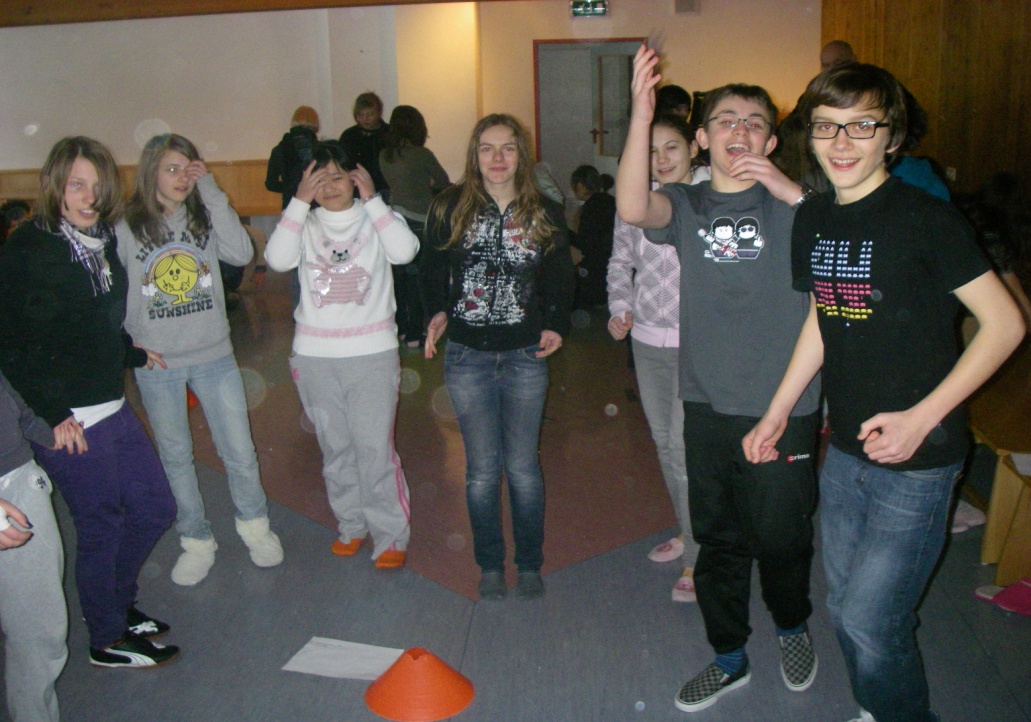 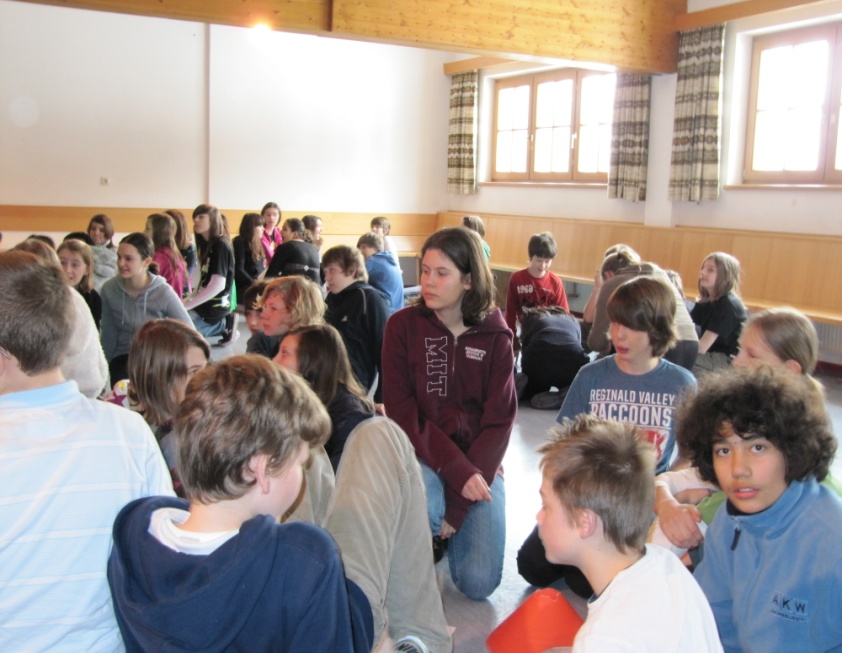 Wintersportwoche….was bleibt?
Laut Kuhn/Stöhler/Brehm von der Universität Bayreuth:
  
*  Das Verhalten der Teilnehmer ist selbstbewusster und weniger problematisch.

Die Jugendlichen fühlen sich den schulischen Anforderungen besser gewachsen.

Die soziale Eingebundenheit erhöht sich.

Die Jugendlichen bewerten ihre körperlichen Eigenschaften und ihre körperliche Erscheinung höher als vorher.
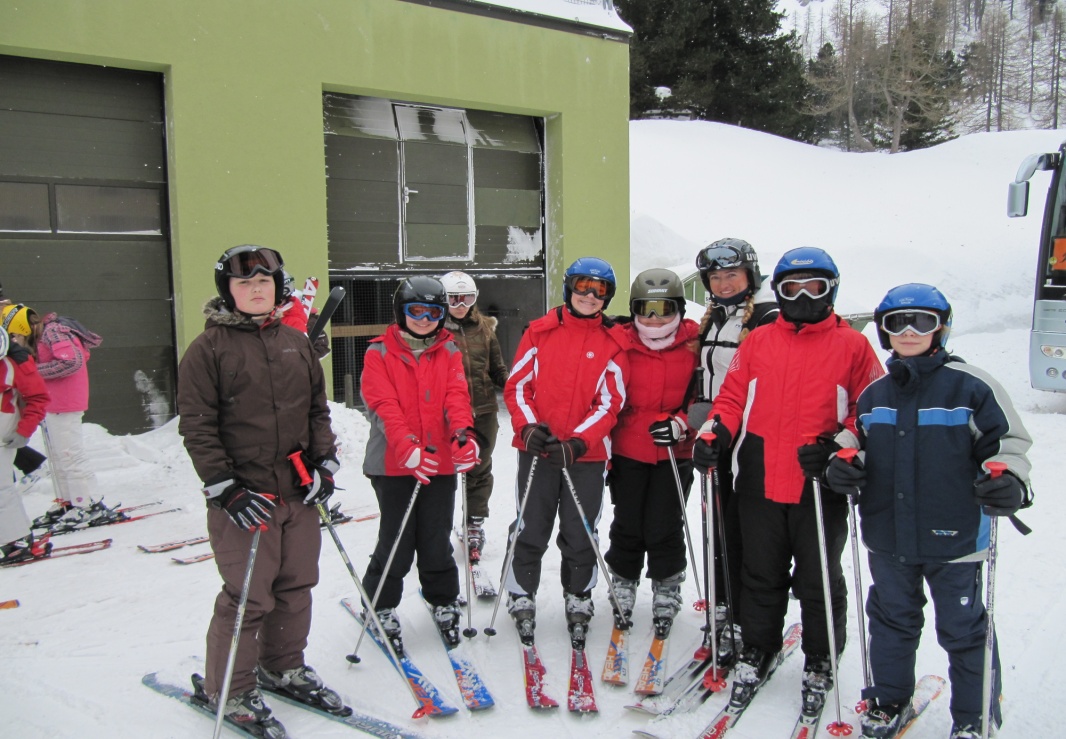 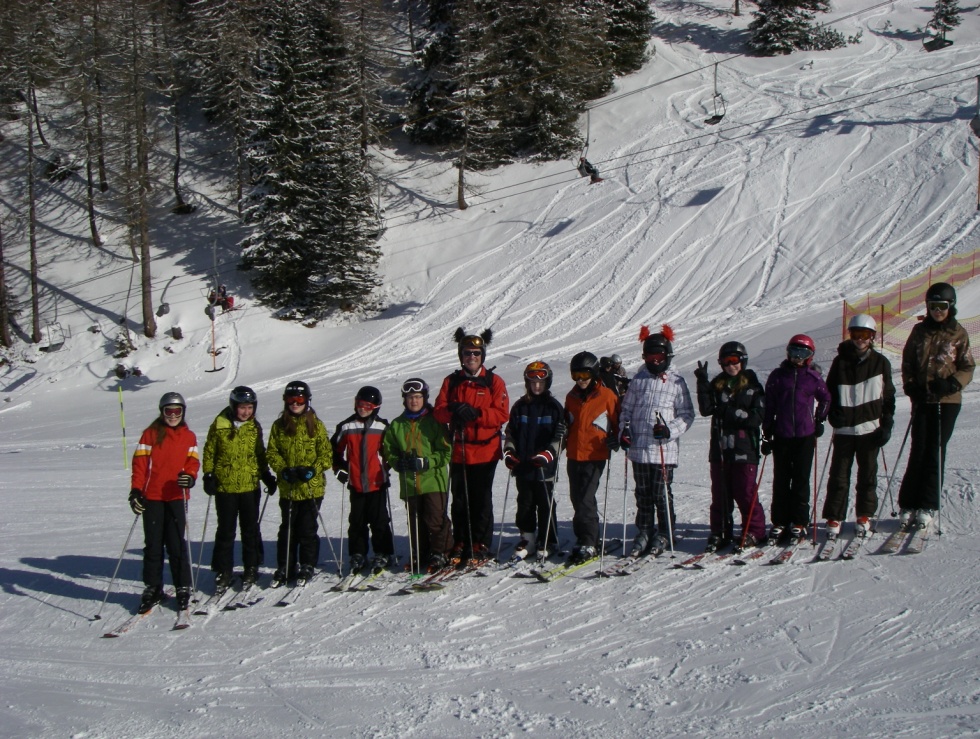 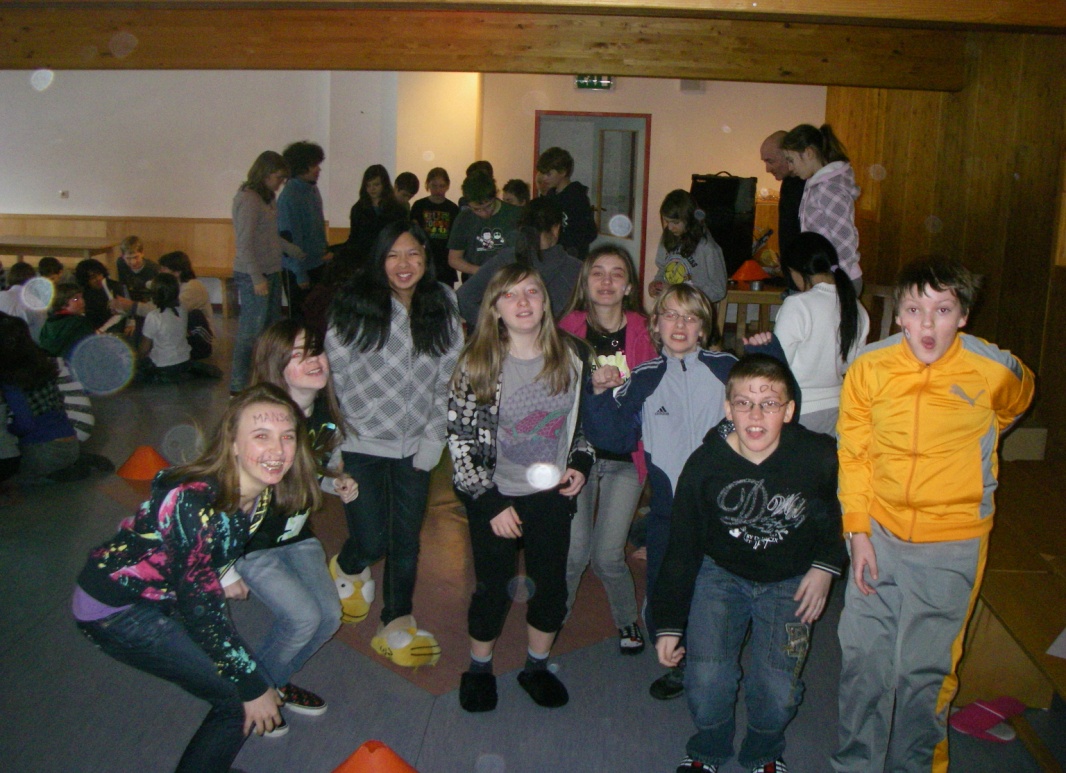 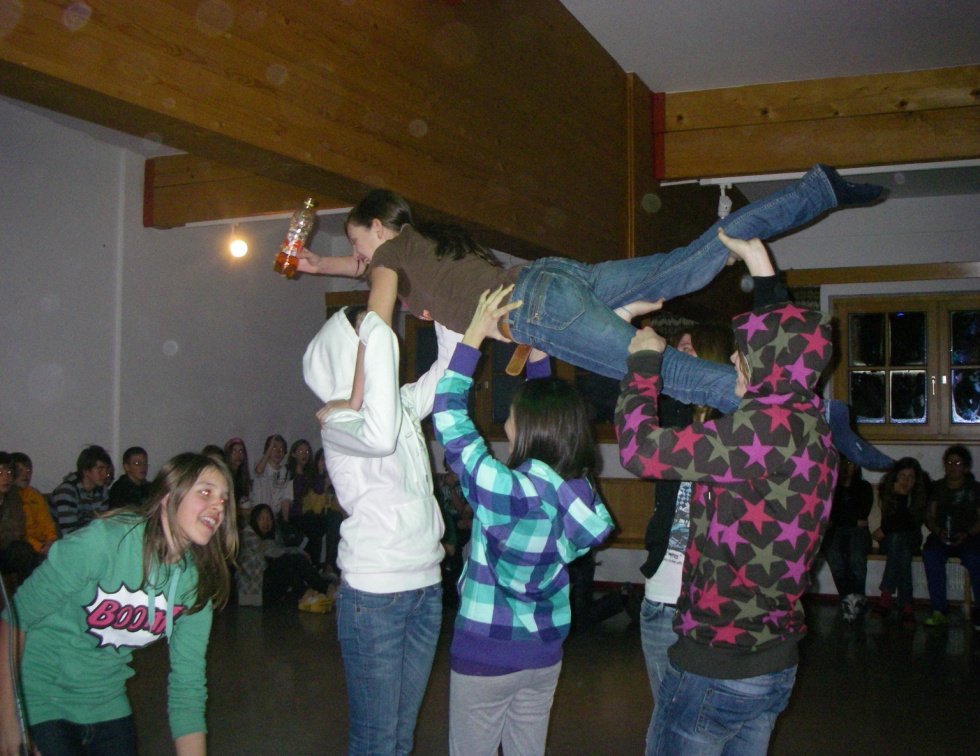 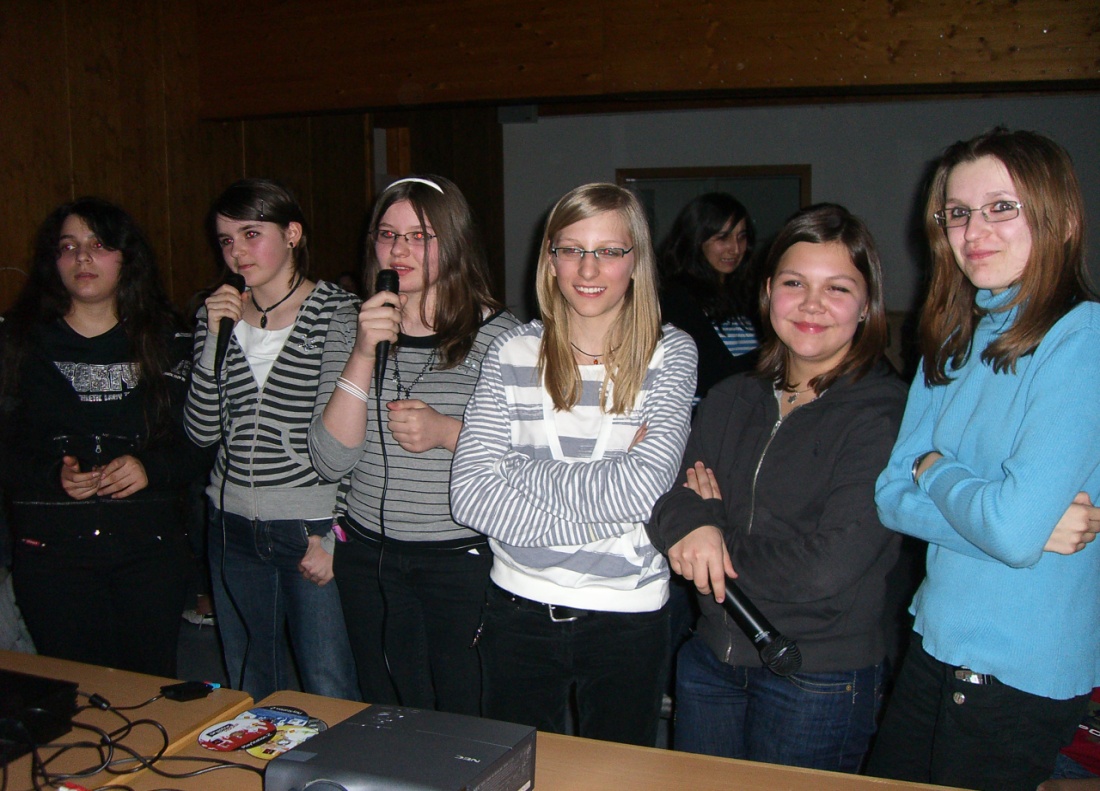 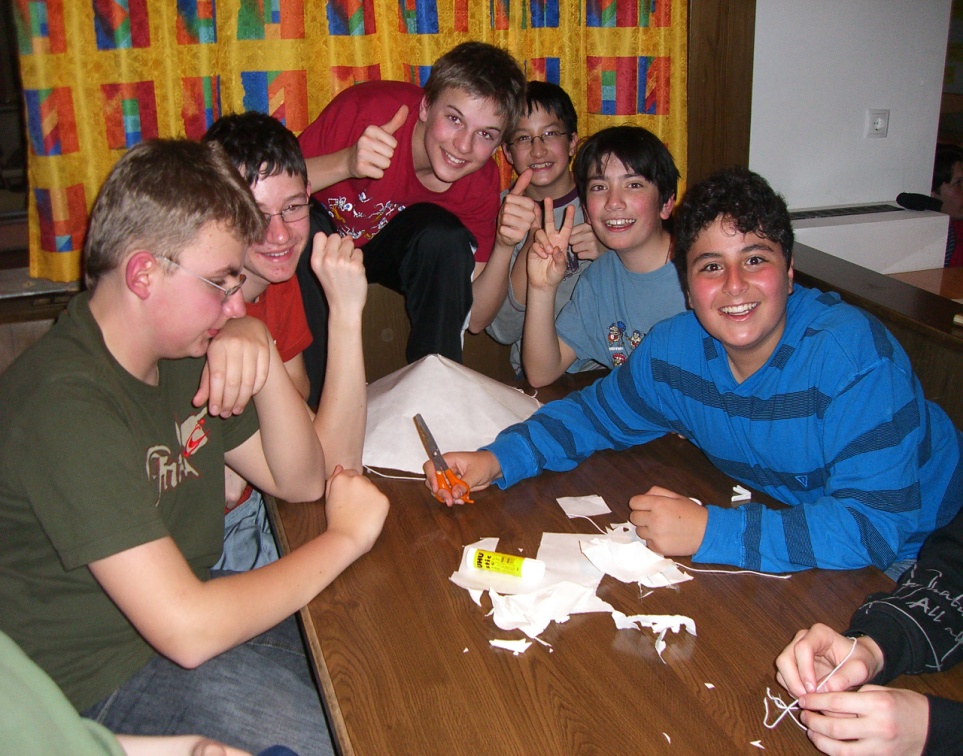 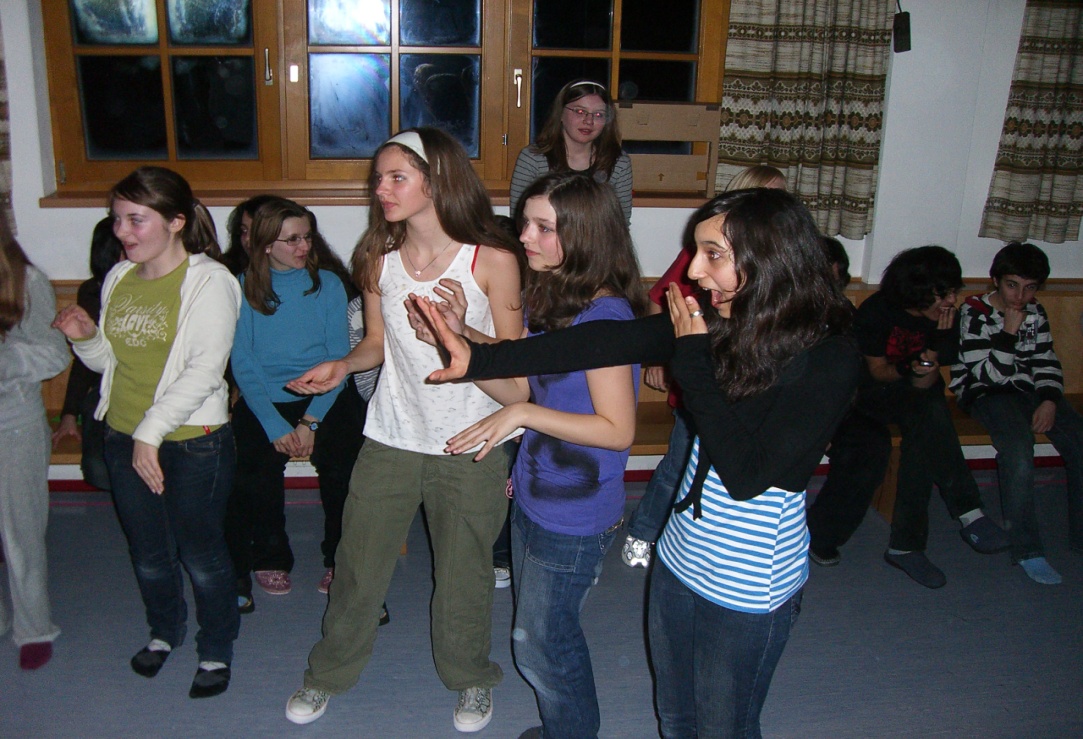 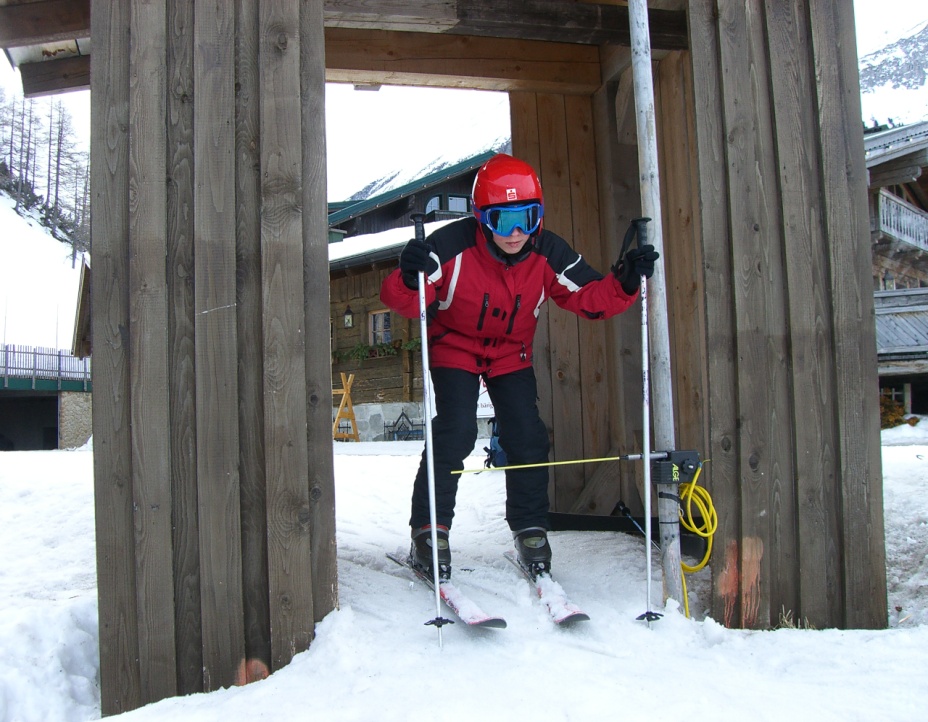 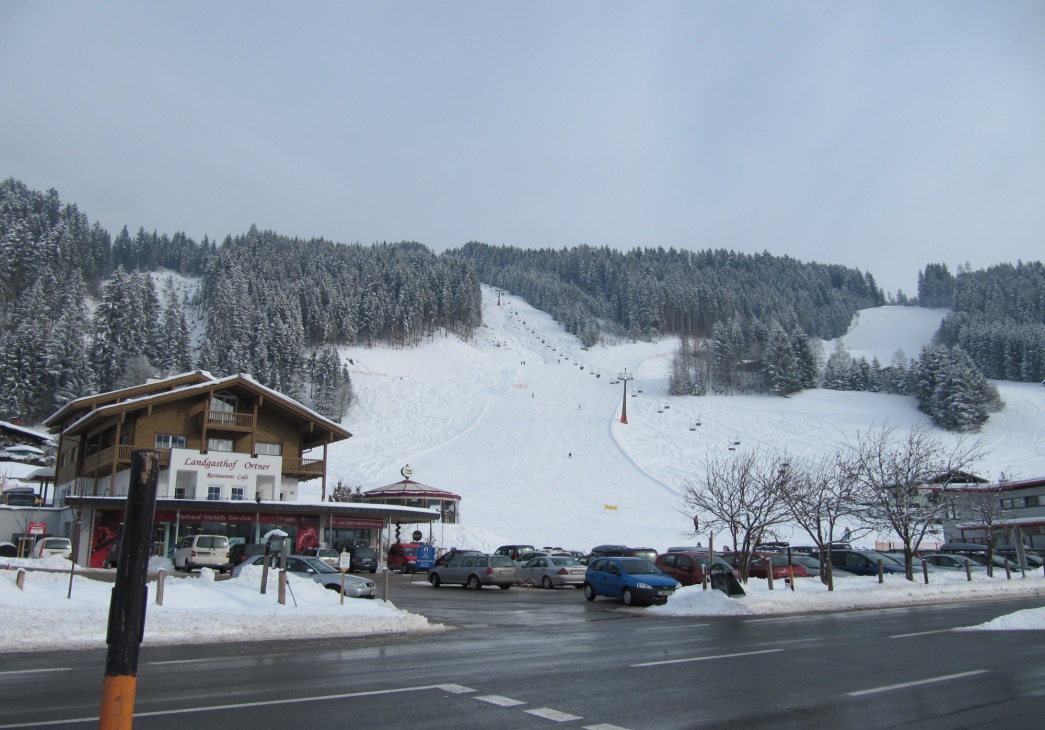 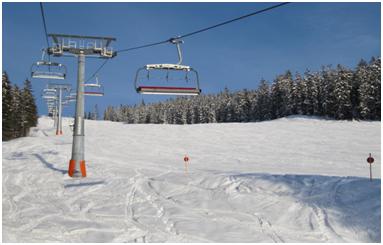 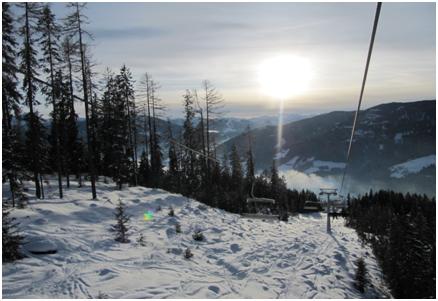 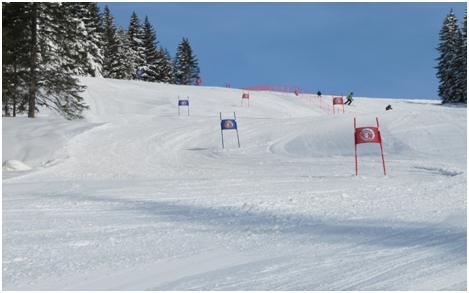